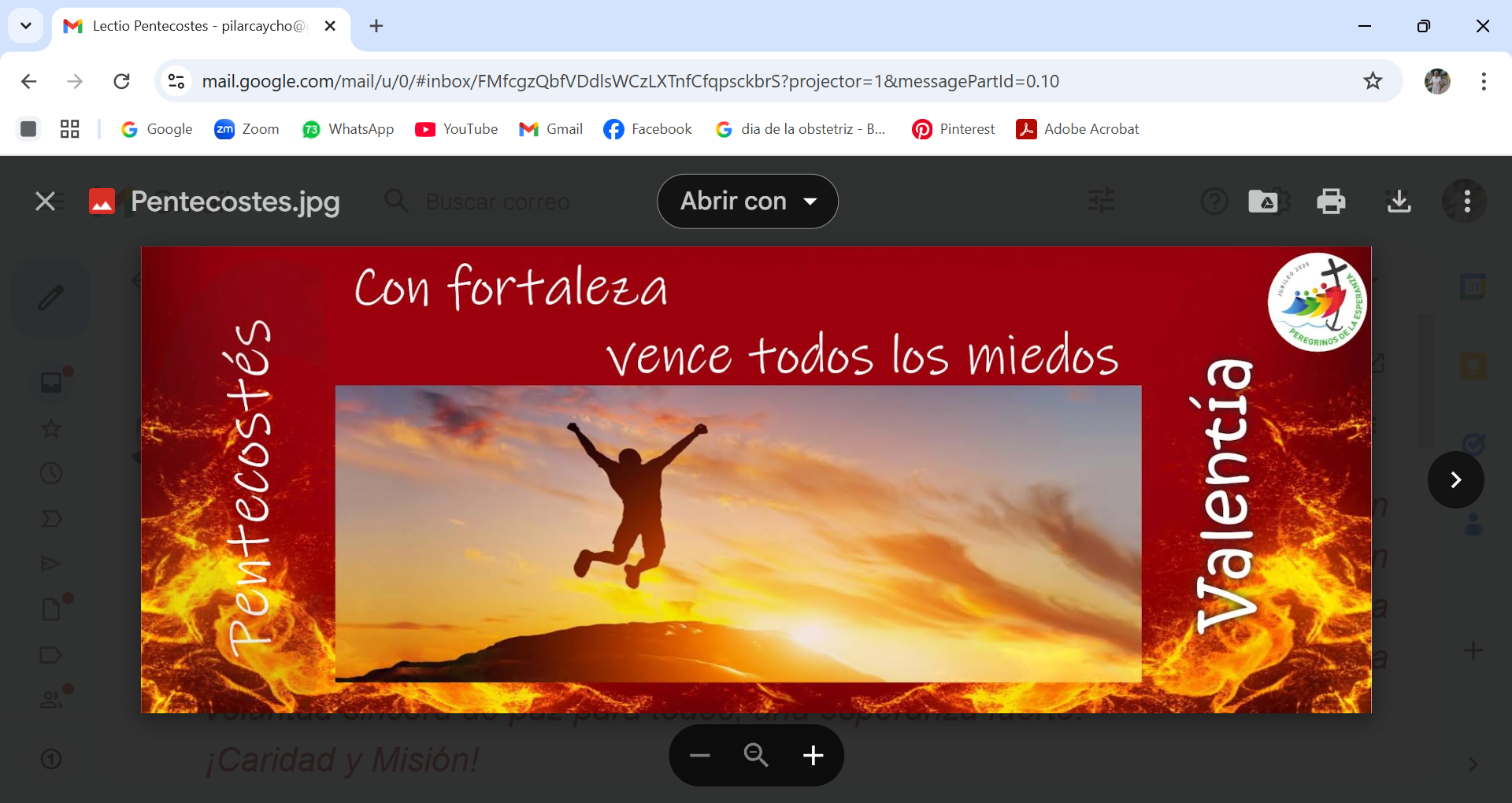 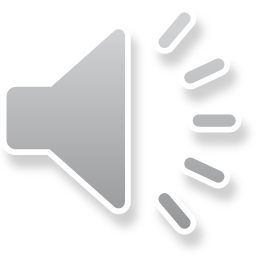 Imagen portada:  P. Érick Félix
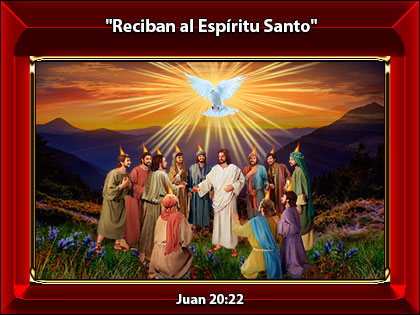 LECTIO DIVINA – DOMINGO DE PENTECOSTÉS 
RECIBAN AL ESPÍRITU SANTO
Hijas de la Caridad- Padres Vicentinos- PERÚ
“RECIBAN EL ESPIRITU SANTO”
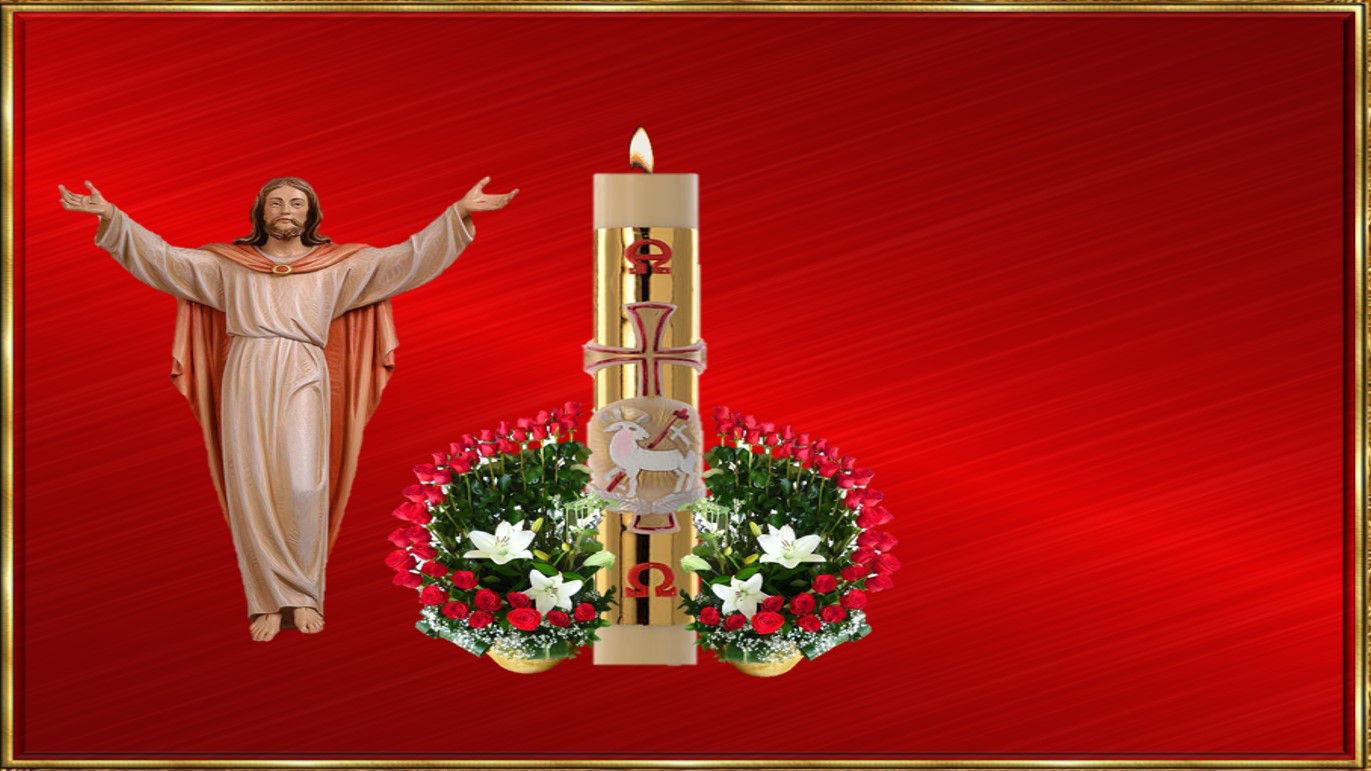 AMBIENTACIÓN :  7 velas con los nombres de los dones del Espiritu Santo alrededor del Cirio Pascual .
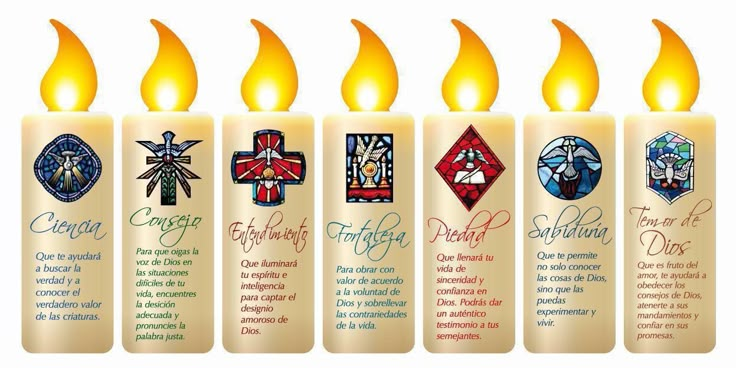 Cantos sugeridos:                                                                                              Siempre es Pentecostés, El Espiritu de Dios está sobre mí.
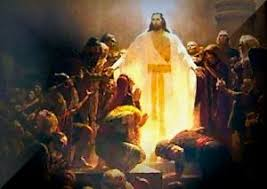 AMBIENTACIÓN:
El  Espíritu es el don que el Señor hace a sus discípulos para que puedan continuar su misión. Descubramos el gran regalo que supone encontrarse con Jesús y vivir con la seguridad de que su Espíritu hará nacer en nosotros una sensibilidad especial hacia los que sufren, una búsqueda de justicia, una voluntad sincera de paz para todos, una esperanza fuerte.
Oración inicial
Señor Jesús  , así como con tus discípulos, 
hoy nuevamente sopla sobre cada uno de nosotros 
para que vivamos un nuevo Pentecostés 
en nuestra vida y en nuestras comunidades. 
Así como con tus discípulos,
que experimentemos tu presencia viva junto a nosotros 
y que nos sintamos enviados por ti.
-Hoy , nuevamente Señor llénanos de tu Espíritu Santo y transforma nuestras vidas,


para que viviendo en plenitud tu vida, 
seamos testigos alegres de tu Palabra.
Haz, Señor, que hoy experimentemos plenamente 
la presencia transformadora de tu Espíritu 
en nuestra vida, en nuestras comunidades, 
en toda la Iglesia.
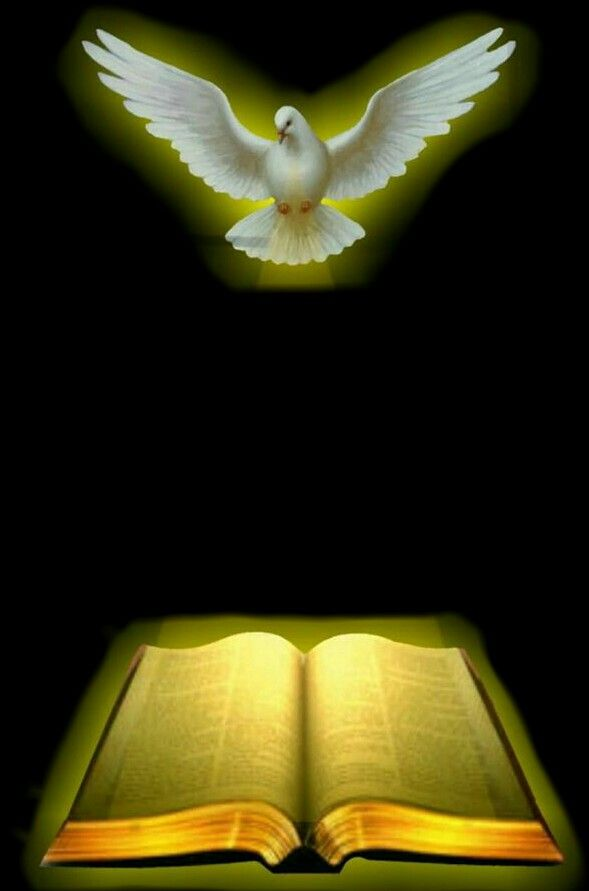 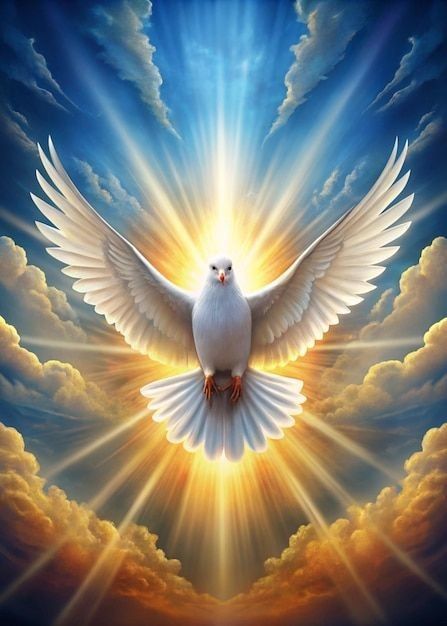 LECTIO ¿Qué dice el texto?        JuJuan 20, 19-23
Motivación: :




 
La comunidad que surgió de los primeros testigos de la Resurrección de Jesús, fue obra del mismo Espíritu de Dios que, al resucitar a Jesús de entre los muertos, iluminó la mente de sus discípulos y comenzaron a comprender en profundidad toda la obra de Jesús. Escuchemos.
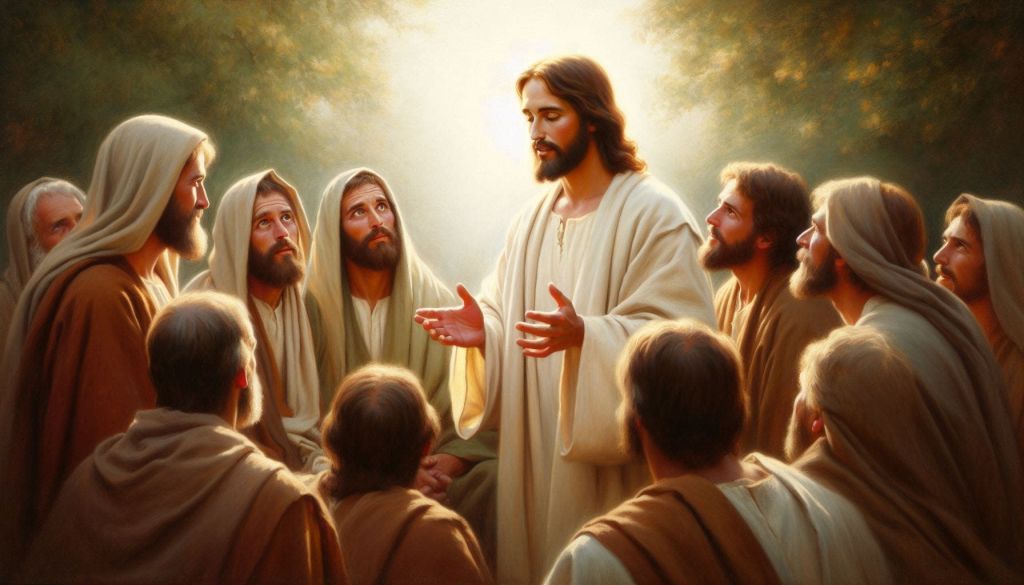 Al atardecer de aquel día, el primero de la semana, estaban los discípulos en una casa, con las puertas cerradas por miedo a los judíos. Y en eso entró Jesús, se puso en medio y les dijo:    -Paz a ustedes
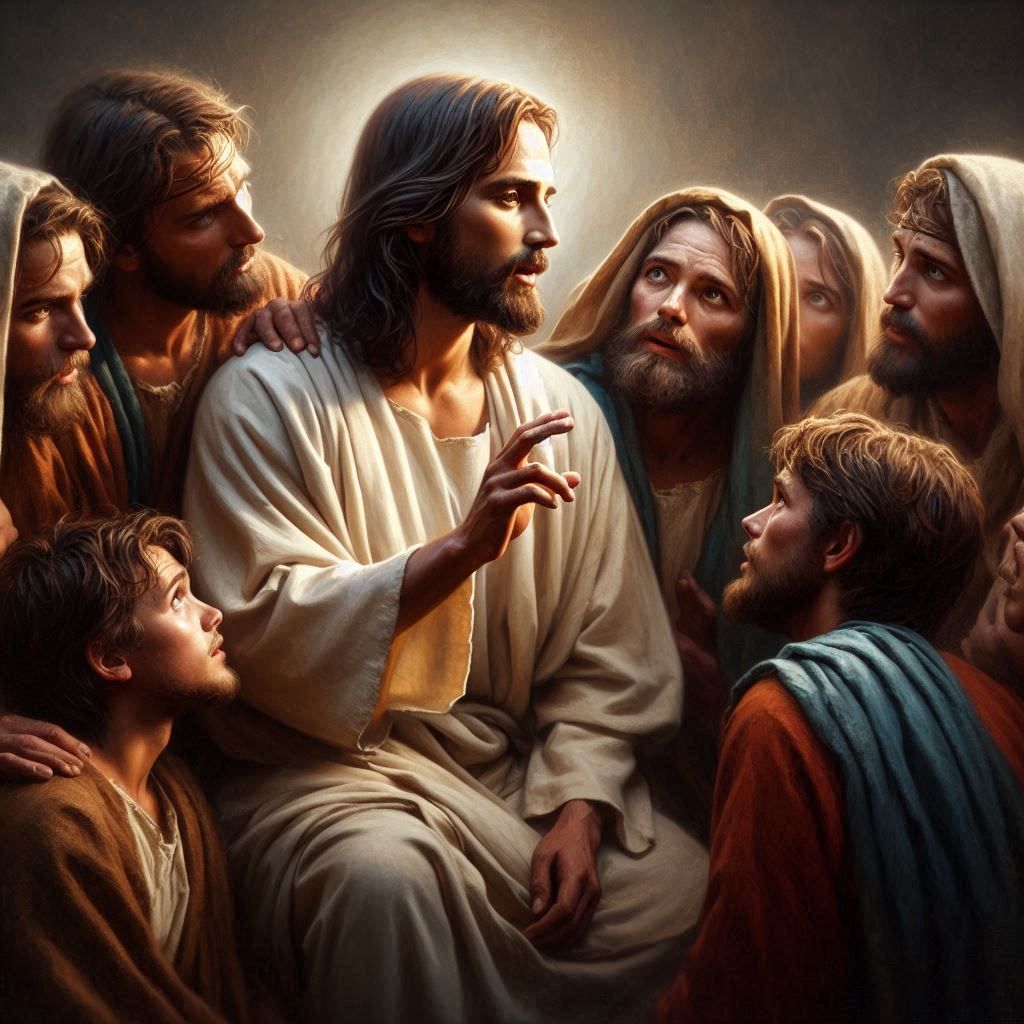 Y diciendo esto, Les mostró las manos y el costado.  Los discípulos se llenaron de alegría al ver al Señor.
Jesús repitió:
- Paz a ustedes. Como el Padre me ha enviado, así también los envío yo.
Y, dicho esto, sopló sobre ellos y les dijo:


-

 Reciban el Espíritu Santo; a quienes les perdonen los pecados, les queden perdonados; a quienes se los retengan, les quedan retenidos.
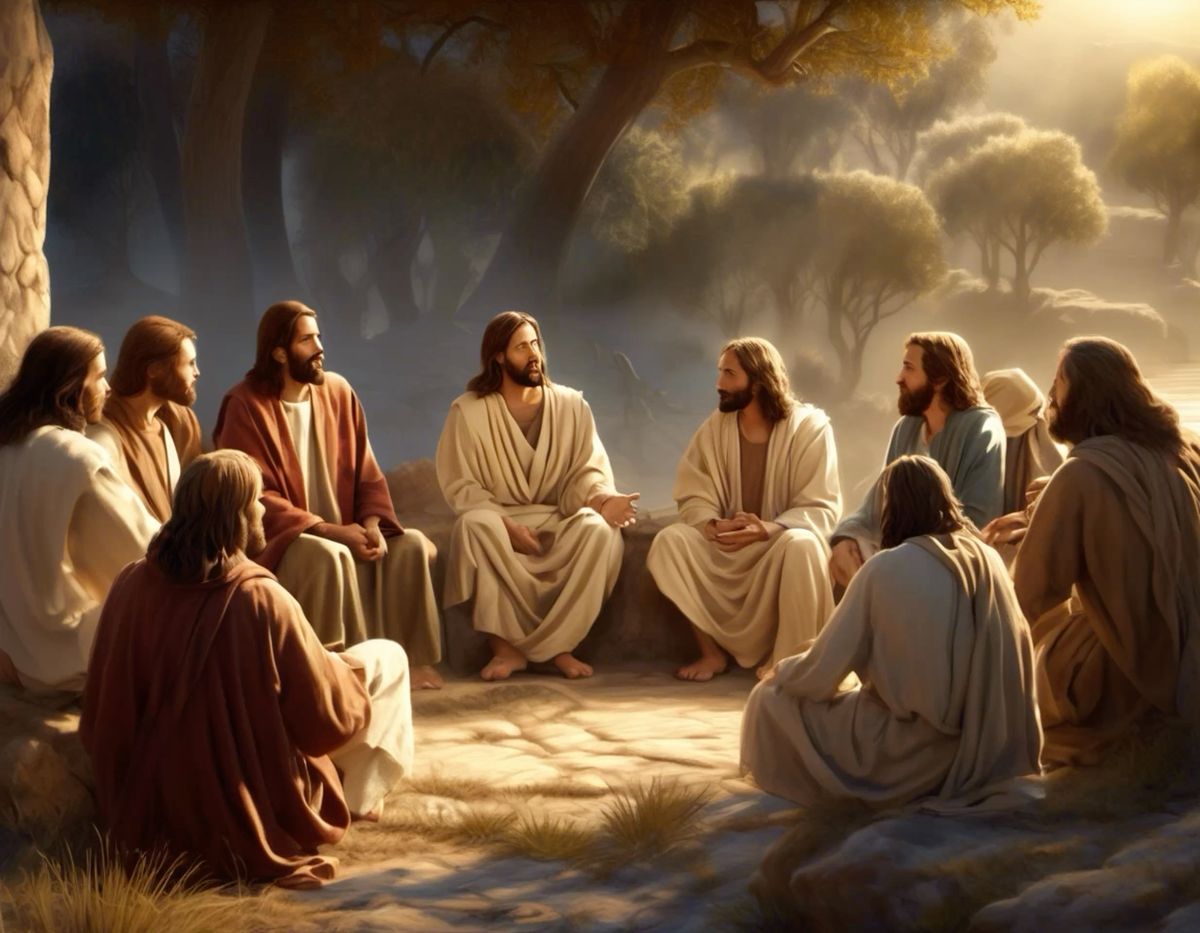 Preguntas para la lectura:
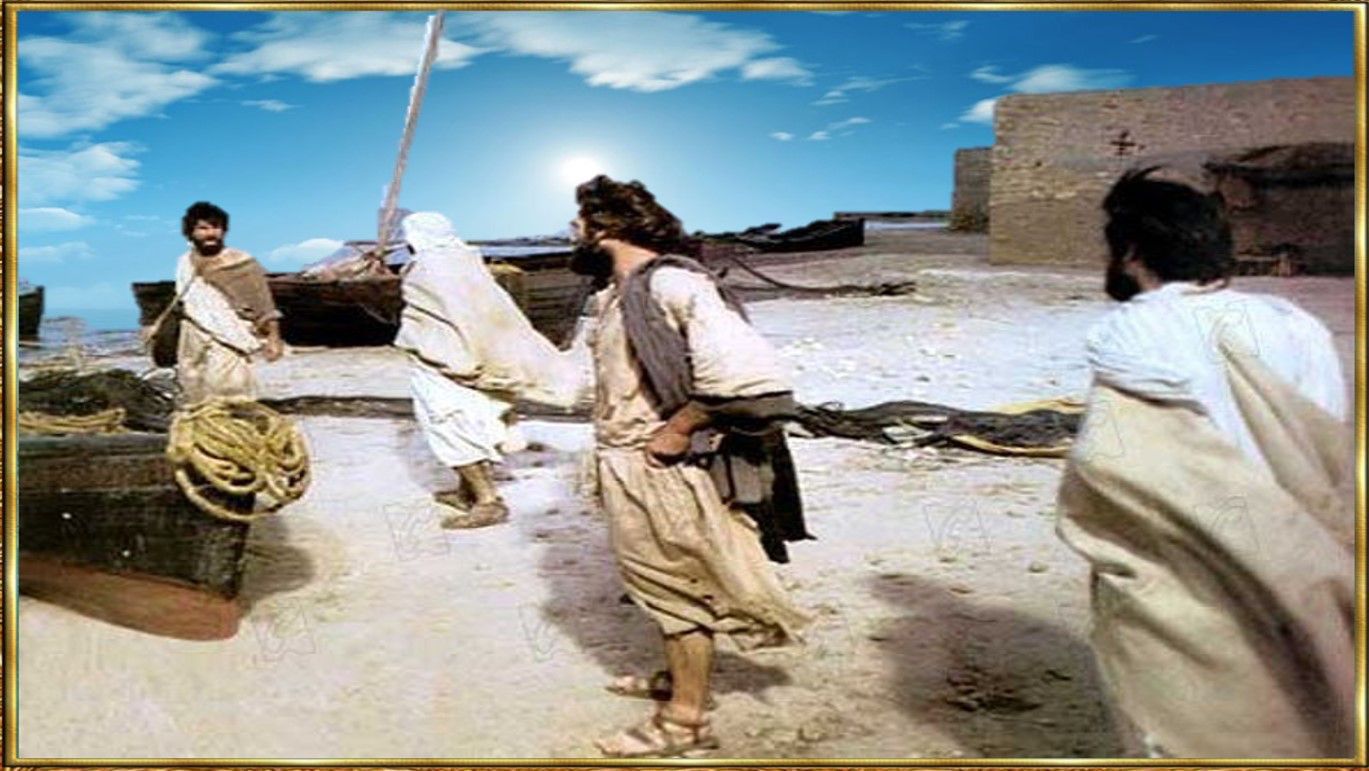 ¿¿Qué día  y en qué tiemp o se presentó Jesús a sus discípulos?
¿Porqué  los discípulos  



estaban reunidos  a puerta cerrada?
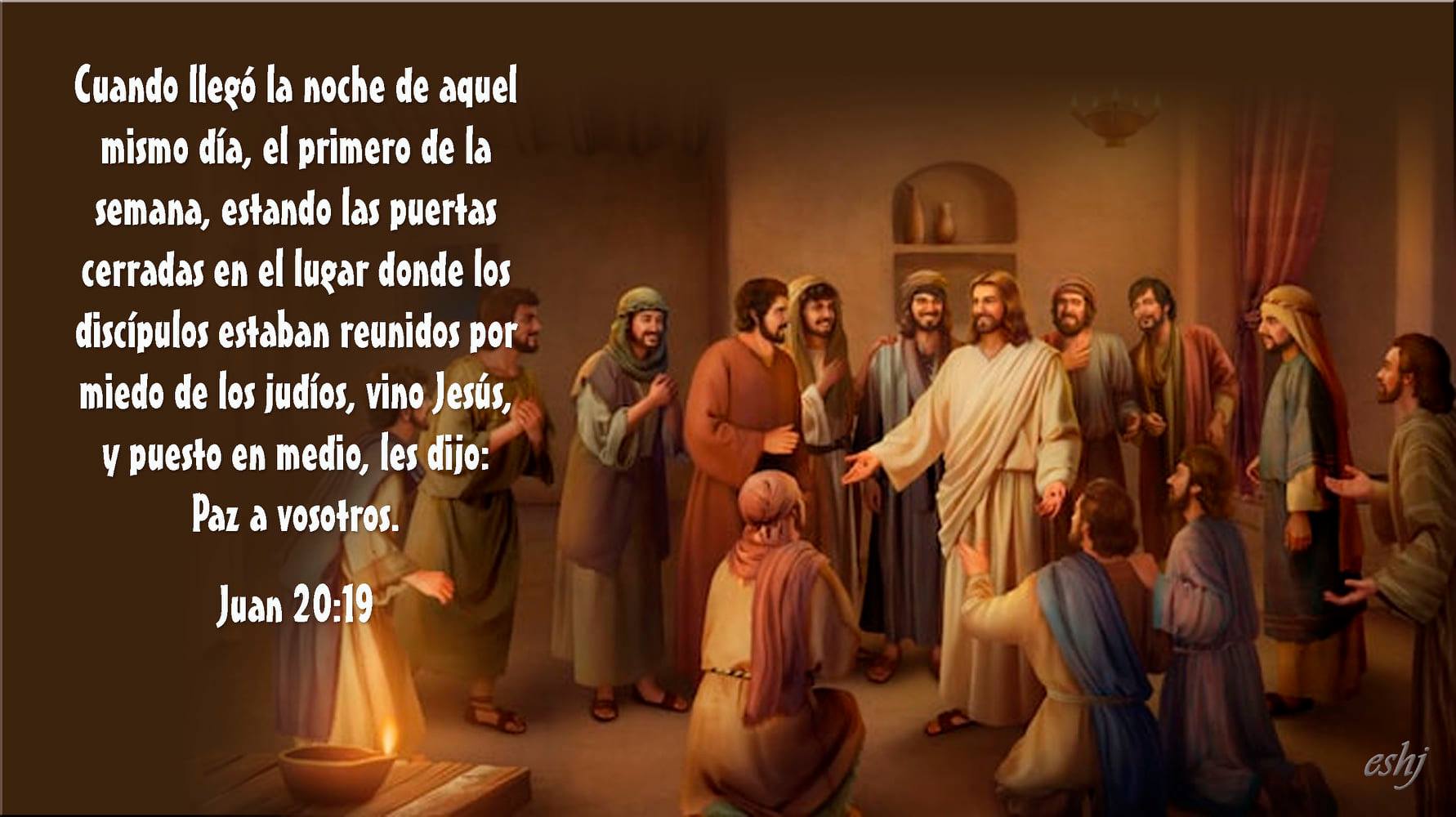 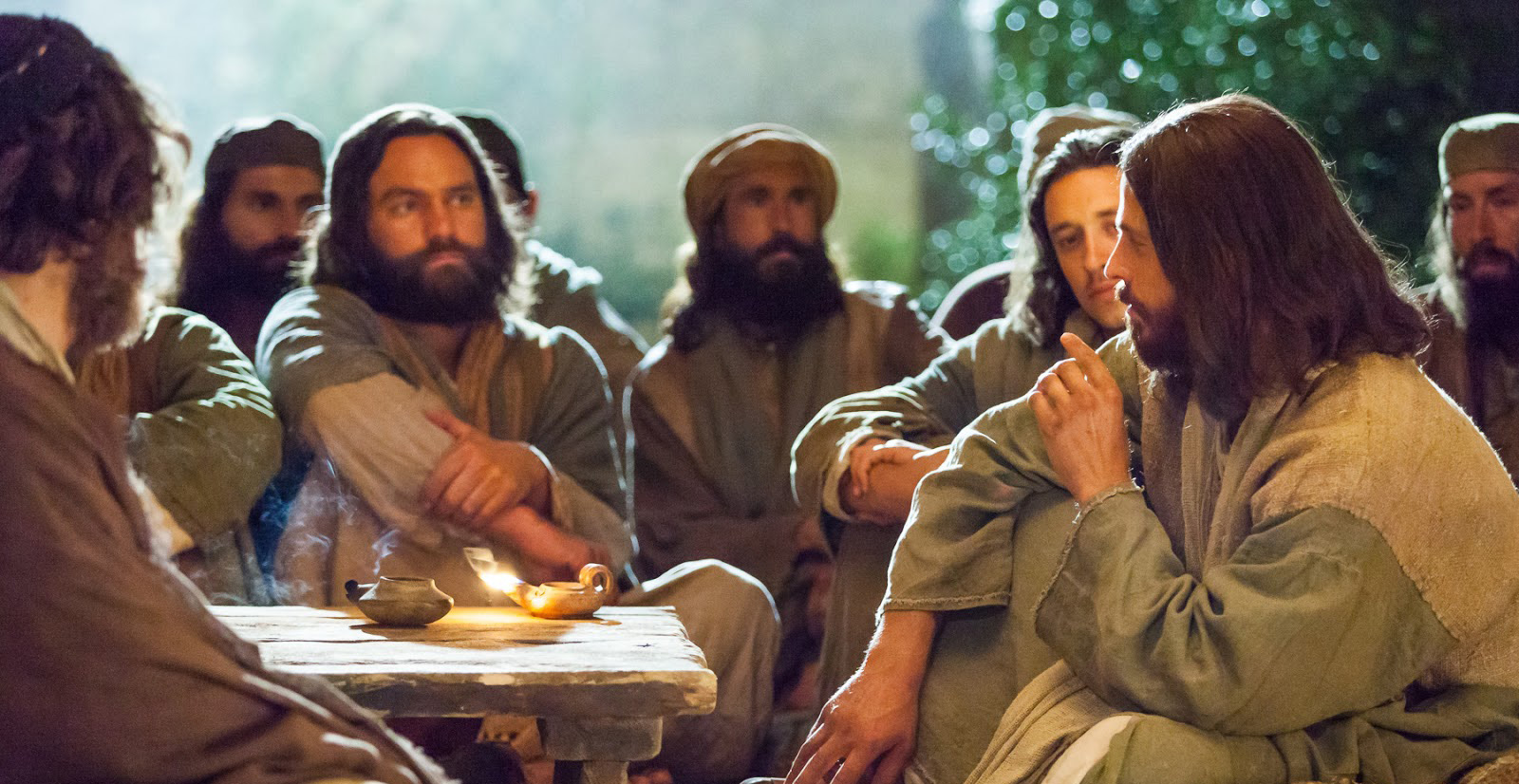 ¿Cómo les saluda Jesús ?




¿Cómo reaccionan  los discípulos?
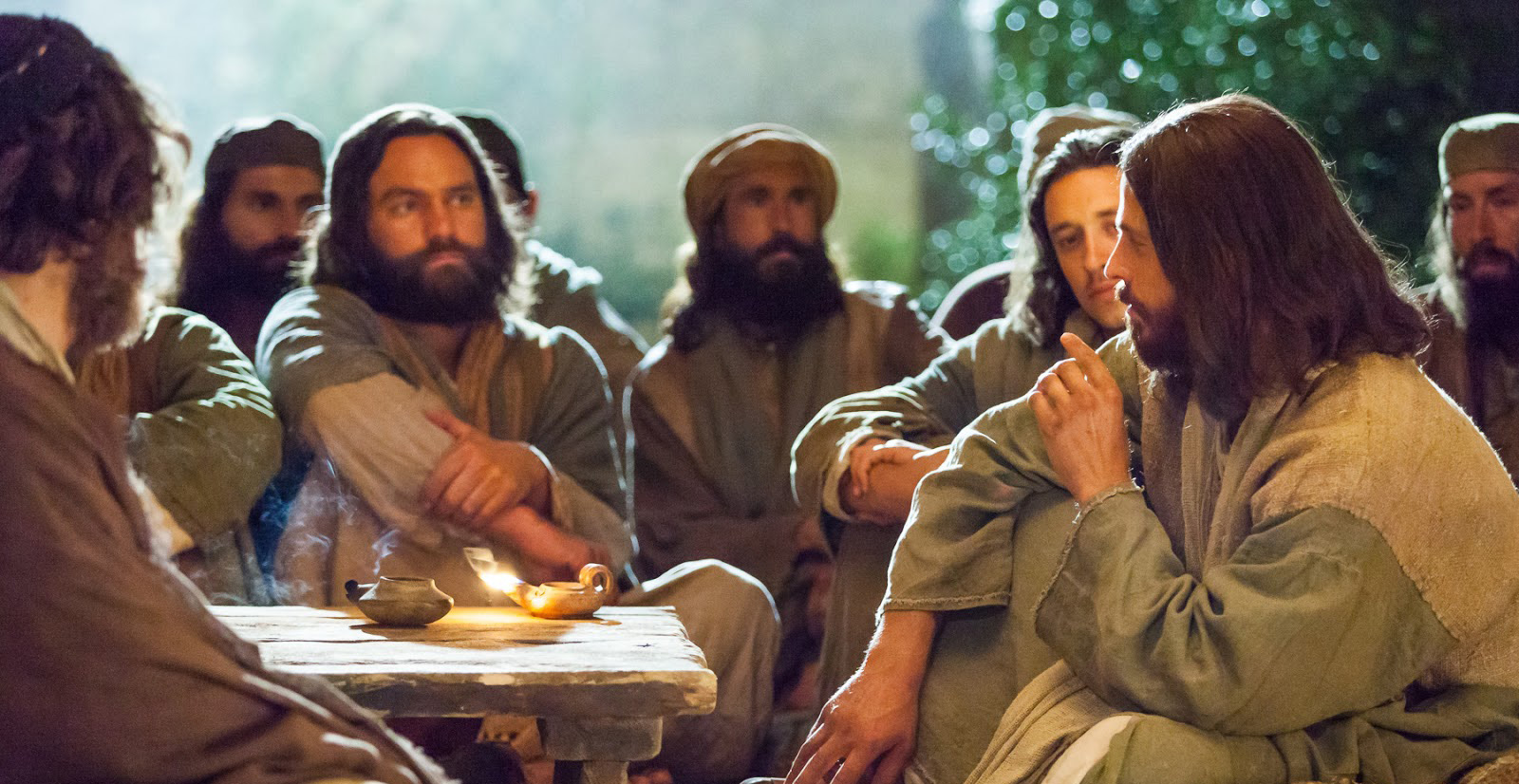 ¿De qus manera y para qué  Jesús les comunica  el don  del Espíritu?
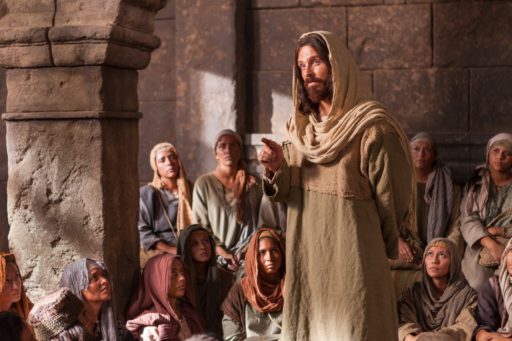 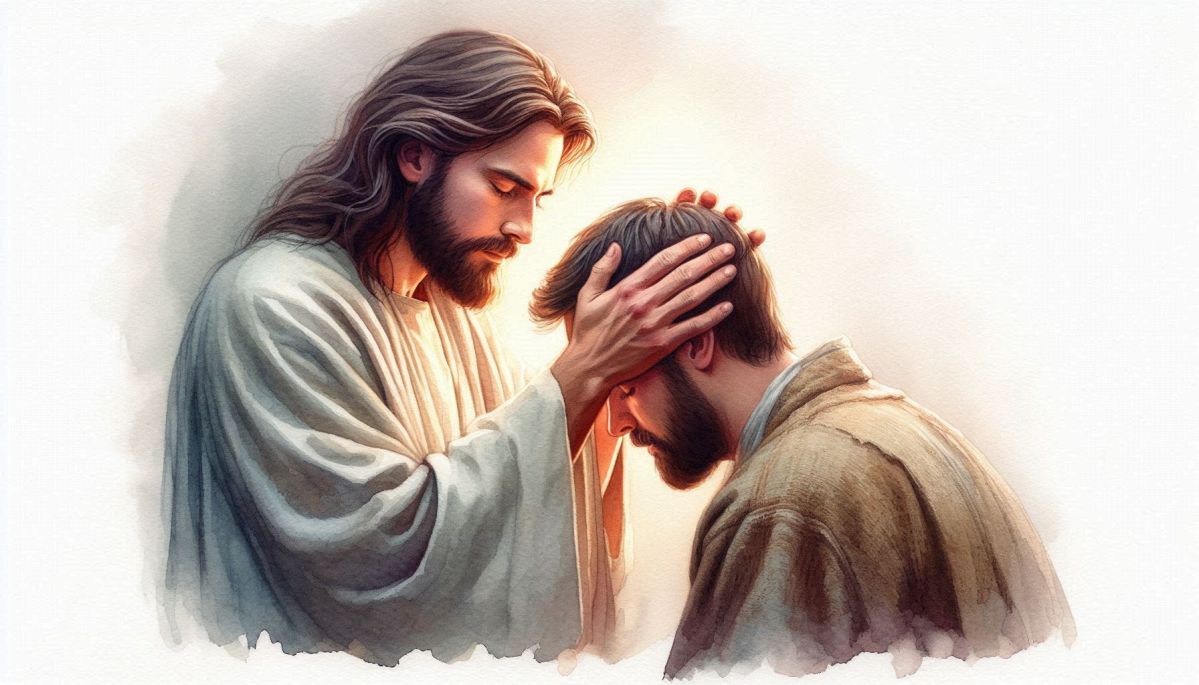 ¿Due péderes   otorga Jesús a sus discípulos?
MEDITATIO
¿Qué ME dice el texto?
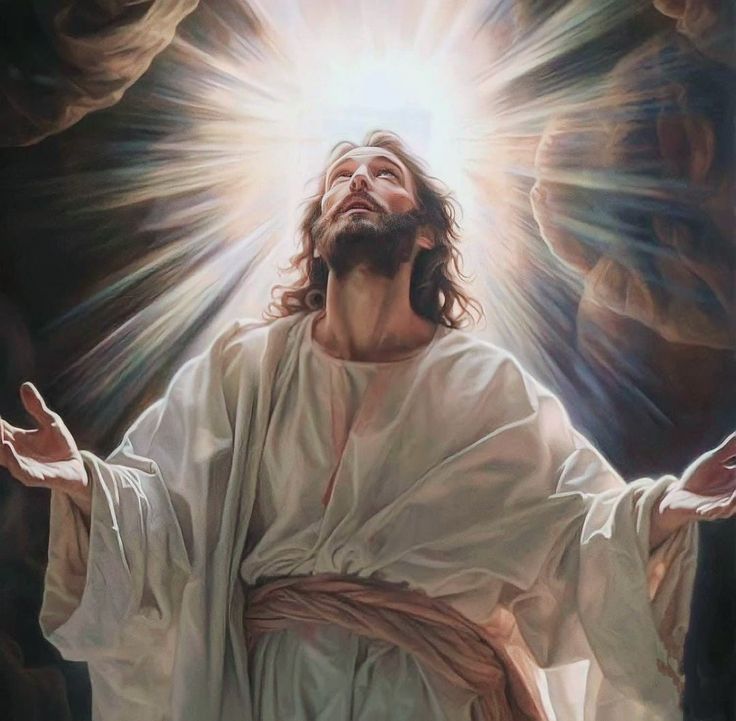 Motivación:
Motivación:
También hoy puede ser Pentecostés. El Señor Jesús, que derramó sus Espíritu sobre nosotros el día de nuestro bautismo, no deja de renovar ese don para que podamos continuar la misión que él mismo recibió del Padre.
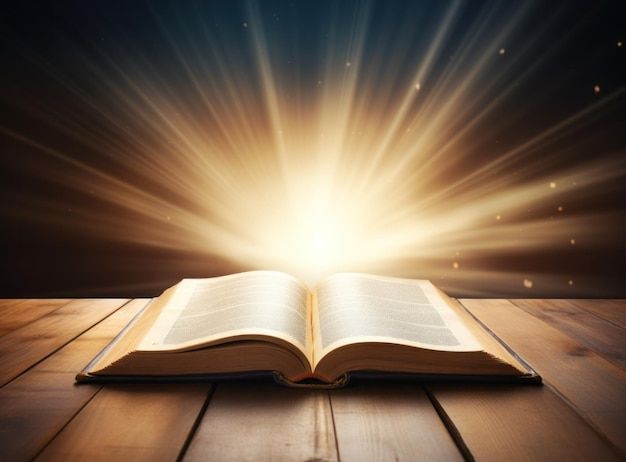 ¿Qué experiencias tienes de la acción del Espíritu Santo en tu vida?
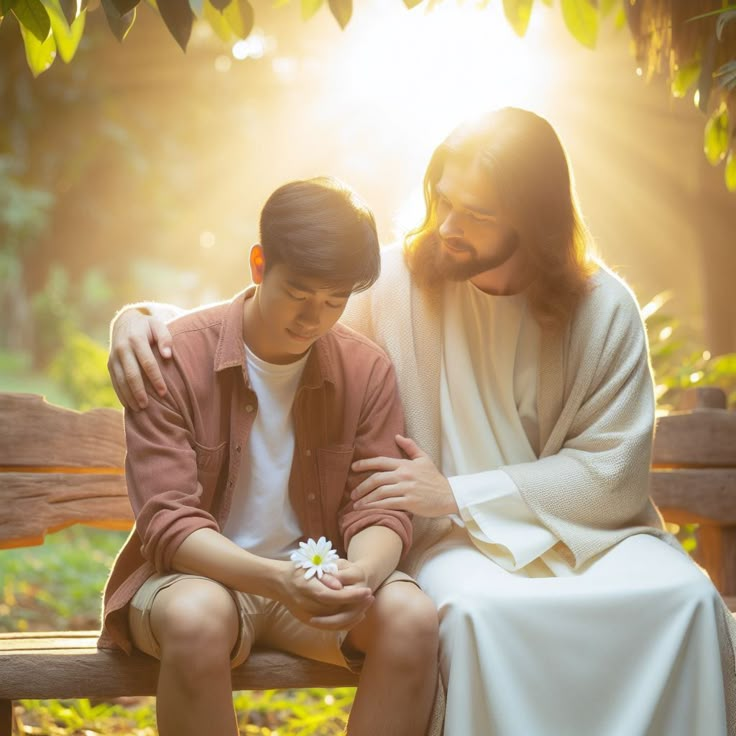 Tambien  hoy vivimos encerrados y atemorizados. ¿Cuáles son las cosas que me llenan de temor y me encierran en mí mismo?
•	En mis labores pastorales, ¿me dejo guiar por las motivaciones del 





Espíritu Santo? ¿Hasta dónde dejo que actúe en mí y en mis planes el Espíritu Santo?
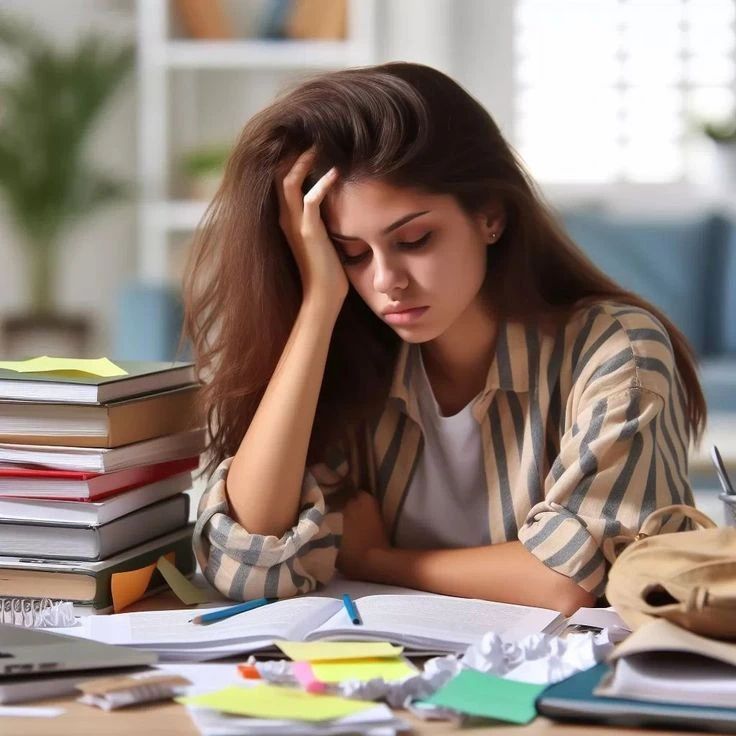 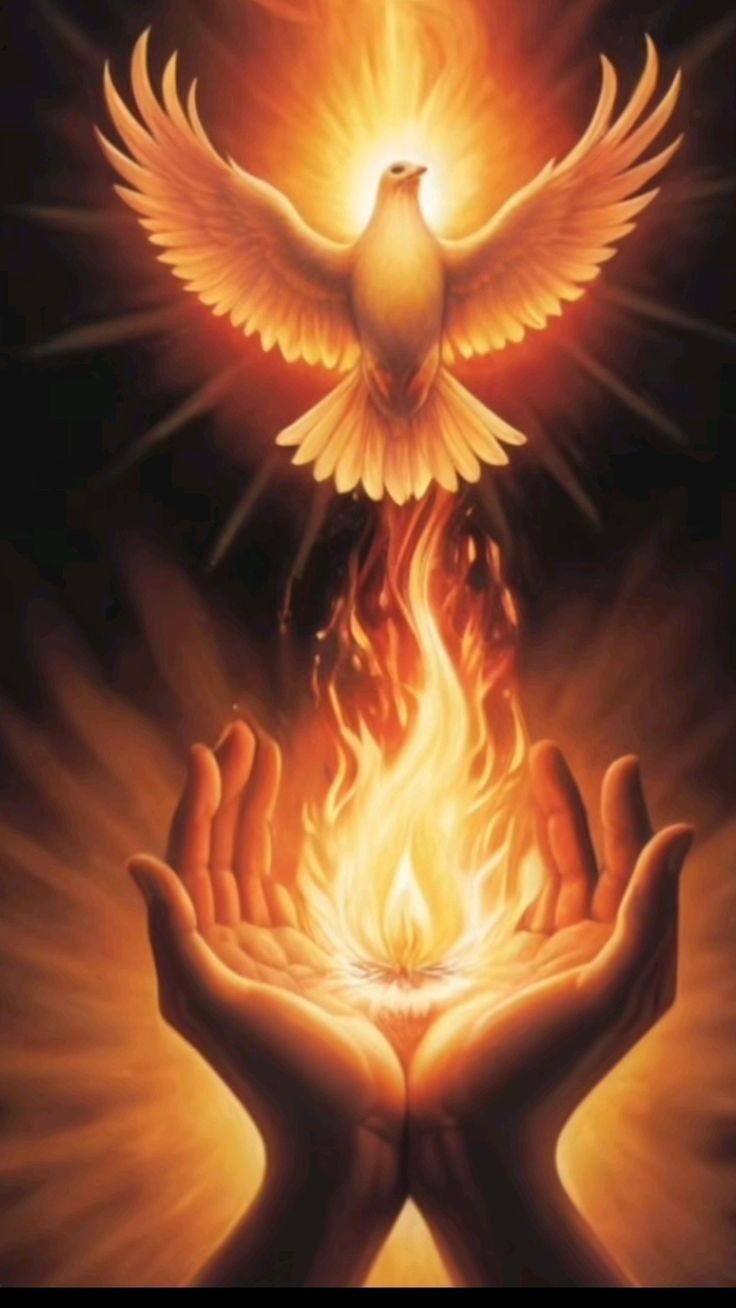 l•	El Espiritu  Santo es el aliento de vida del Resucitado, no se ve… ¿de qué manera debería notarse su presencia en nuestras vidas?
ORATIO
¿Qué le digo al Señor motivado por su Palabra?
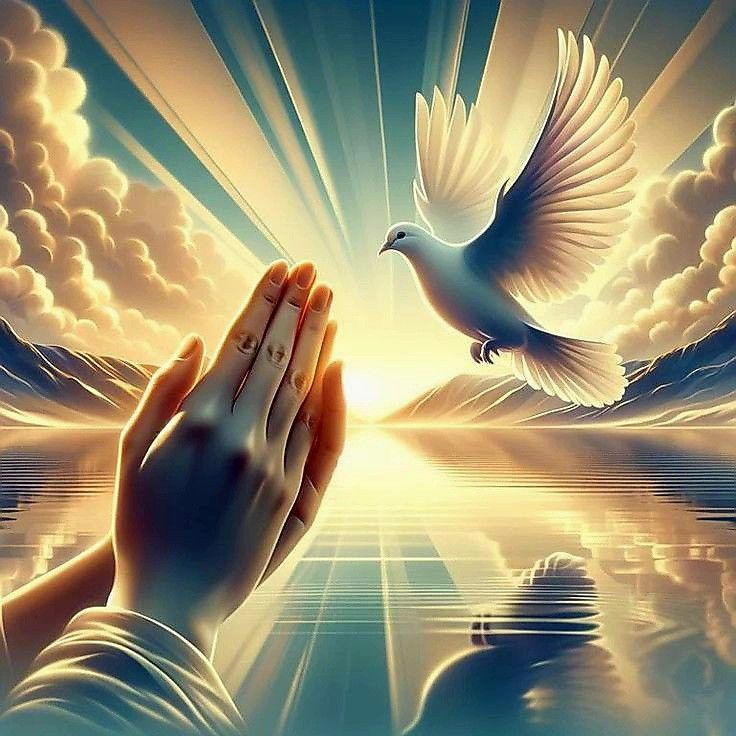 Motivación:
Sin el Espíritu Santo, la oración sería un diálogo imposible. Él es quien gime en nosotros para que podamos rezar como nos conviene, Movidos por él nos ponemos una vez más ante el Padre para que nunca nos falte su ayuda y fortaleza.
• Luego de un tiempo  de oración personal, podemos compartir en voz alta nuestra oración, siempre dirigiéndonos a Dios mediante la alabanza, la acción de gracias o la suplica confiada,  (Salmo 103)
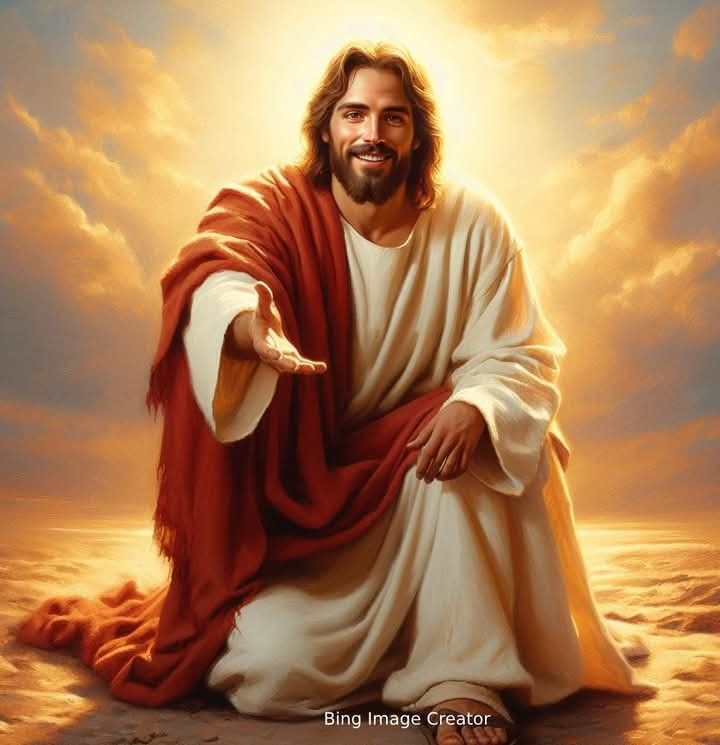 SALMO  103
Aclams al Señor  tierra entera, sirvan al  Señor al Señor con alegria , entren en su presencia con vitores.
Nosotros somos su pueblo y ovejas de su rebaño.
Nosotros somos su Pueblo y ovejas de su rebaño
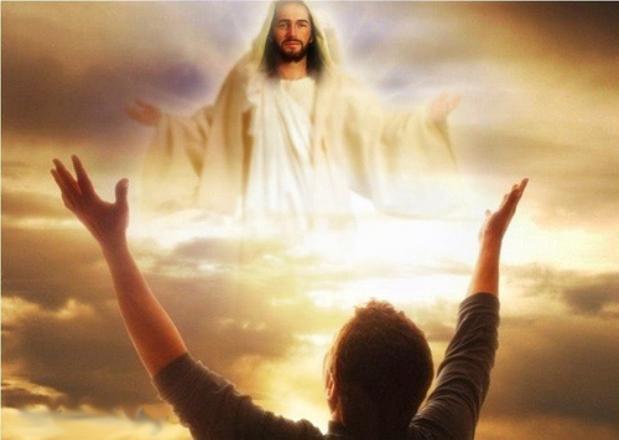 Sepan que el Señ es Dios, que él nos hizo y somos suyos , su  pueblo y ovejas de su rebaño..
Nosotros somos su pueblo y ovejas de su rebaño.
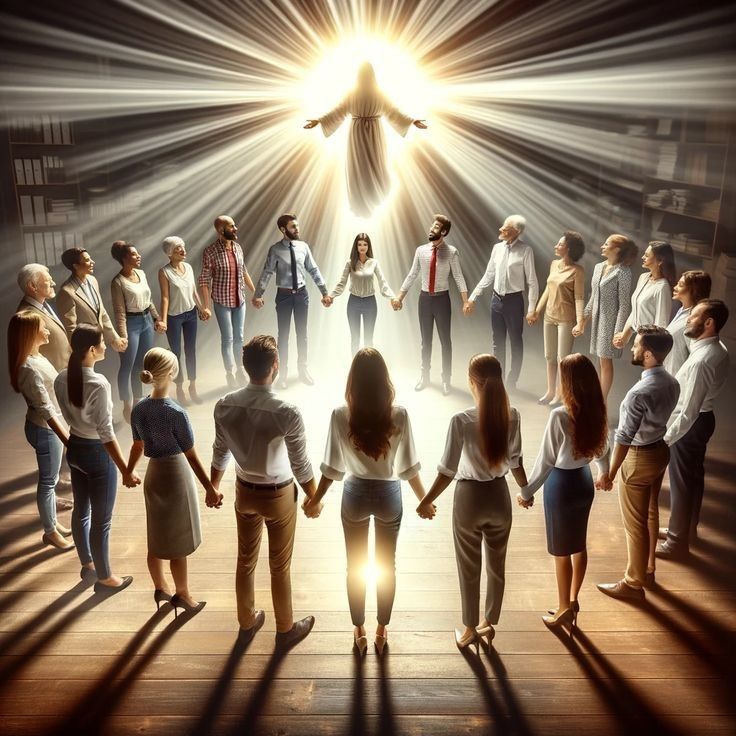 El Señor   es Bueno , su misericordia  es eterna, su fidelidad  por todas las edades
Nosotros somos su pueblo y ovejas de su rebaño.
CONTEMPLATIO
¿Qué me lleva a hacer el texto?.
Motivación:
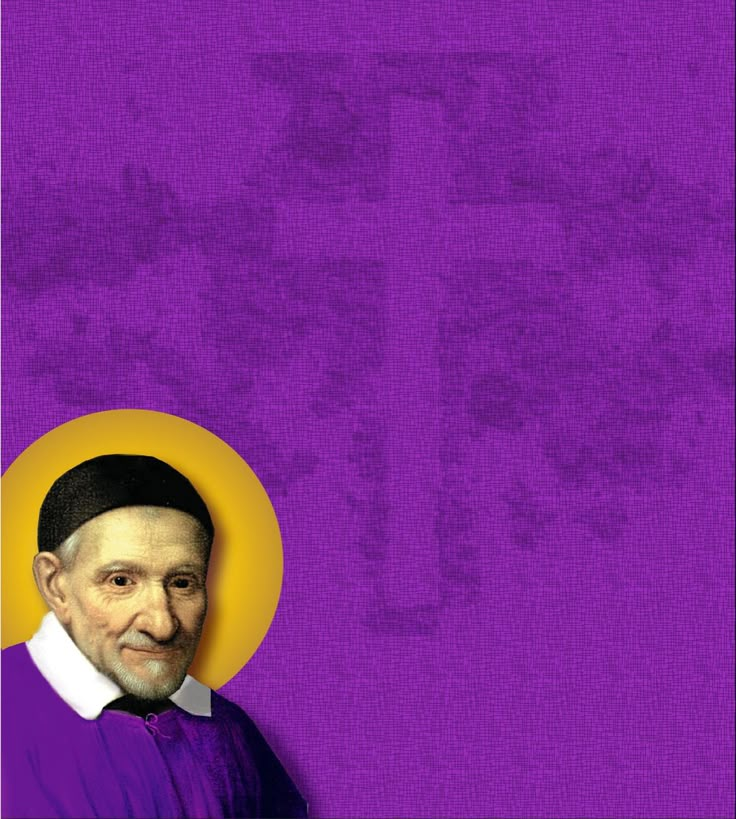 San Vicente exhortaba con frecuencia a revestirse del Espíritu de Cristo: hay que revestirse del espíritu de Jesucristo.
“¡Oh Salvador! ¡Oh padre! ¡Qué negocio tan importante éste de revestirse del espíritu de Jesucristo! Quiere esto decir que, para perfeccionarnos y atender                                  útilmente a los pueblos, y para servir                                             bien a los eclesiásticos, hemos de
 esforzarnos en imitar la perfección 
de Jesucristo y Esto significa 
también que nosotros no podemos
 nada por nosotros mismos. 
Hemos de llenarnos y dejanos animar de                                         este espíritu de Jesucristo. Para entenderlo
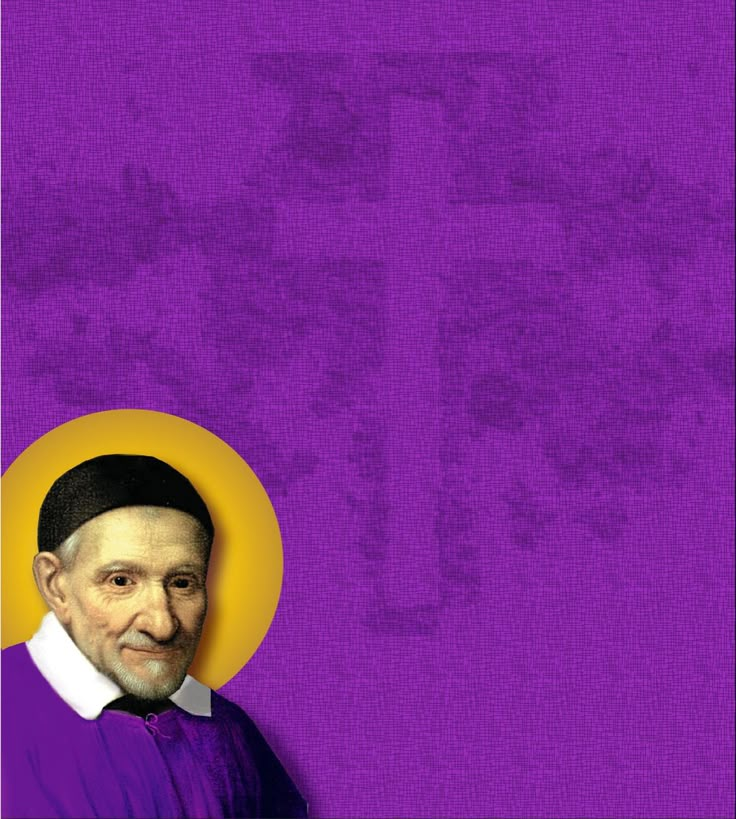 bien, hemos de saber que su espíritu está extendido por todos los cristianos que viven según las reglas delel cristianismo; sus acciones y sus obras están penetradas del espíritu de Dios, de forma que Dios ha suscitado a la compañía, y lo veis muy bien, para hacer lo mismo. Ella siempre ha apreciado las máximas cristianas y ha deseado revestirse del espíritu del evangelio, para vivir y para obrar como                                       vivió nuestro Señor y para
  hacer que su espíritu se 
muestre en toda la compañía y
 en cada uno de los misioneros, 
en todas sus obras en general y 
en cada una en particular.” 
(XI, 410-411)
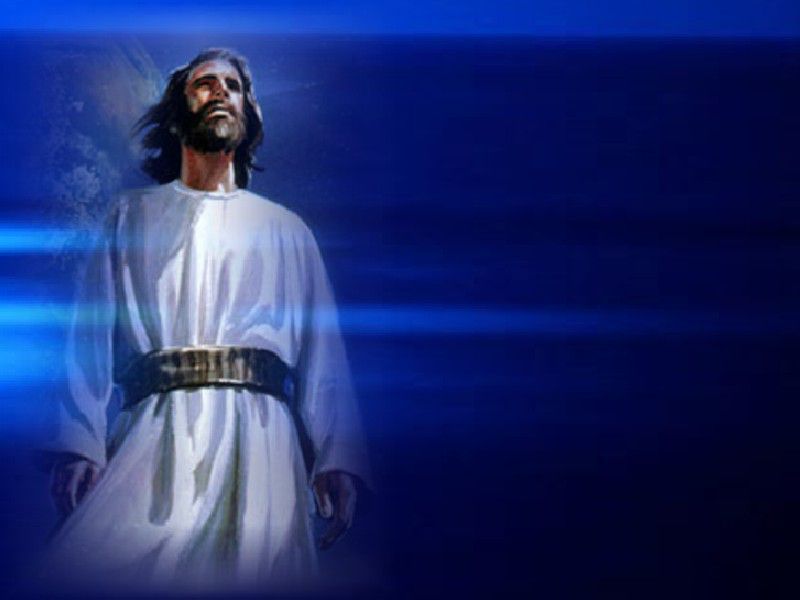 *COMPROMISO :
Piensa en algunas acciones concretas que te pueden ayudar a revestirte del Espíritu Jesucristo.

•	Como Comunidad: ¿qué pueden hacer para realizar la misión de reconciliación a la que nos envía Jesús?
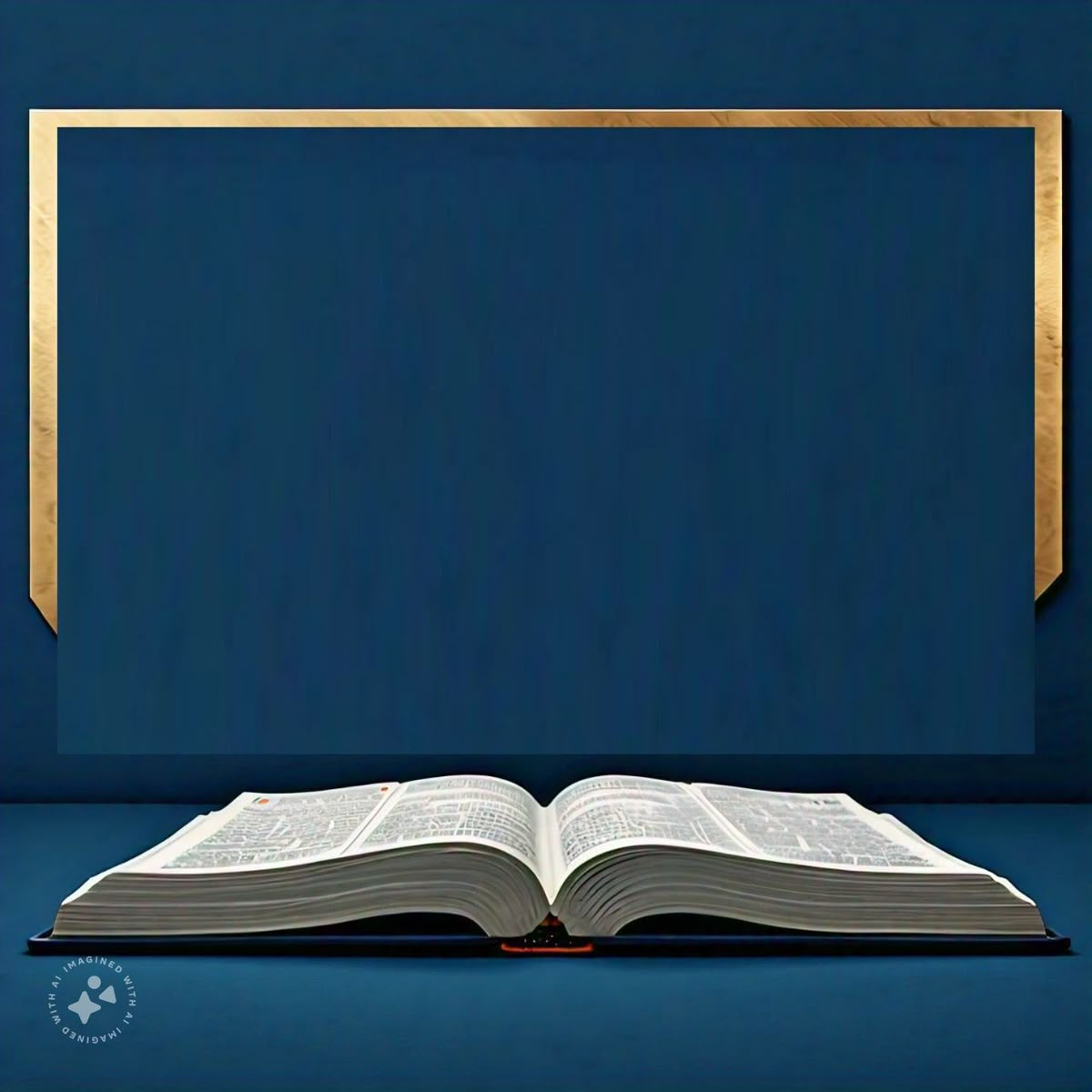 Oracin Final 
Ven Espíritu divino, manda tu luz desde el cielo.
Padre amoroso del pobre; don en tus dones espléndido;  luz que penetra las almas; fuente del mayor consuelo.
Ven, dulce huésped del alma, descanso de nuestro esfuerzo, tregua en el duro trabajo, brisa en las horas de fuego,gozo que enjuga las lágrimas y reconforta en los duelo.                                   Entra hasta el fondo del alma, divina luz, y enriquécenos.    Mira el vacío d  el hombre, si tú le faltas por dentro;
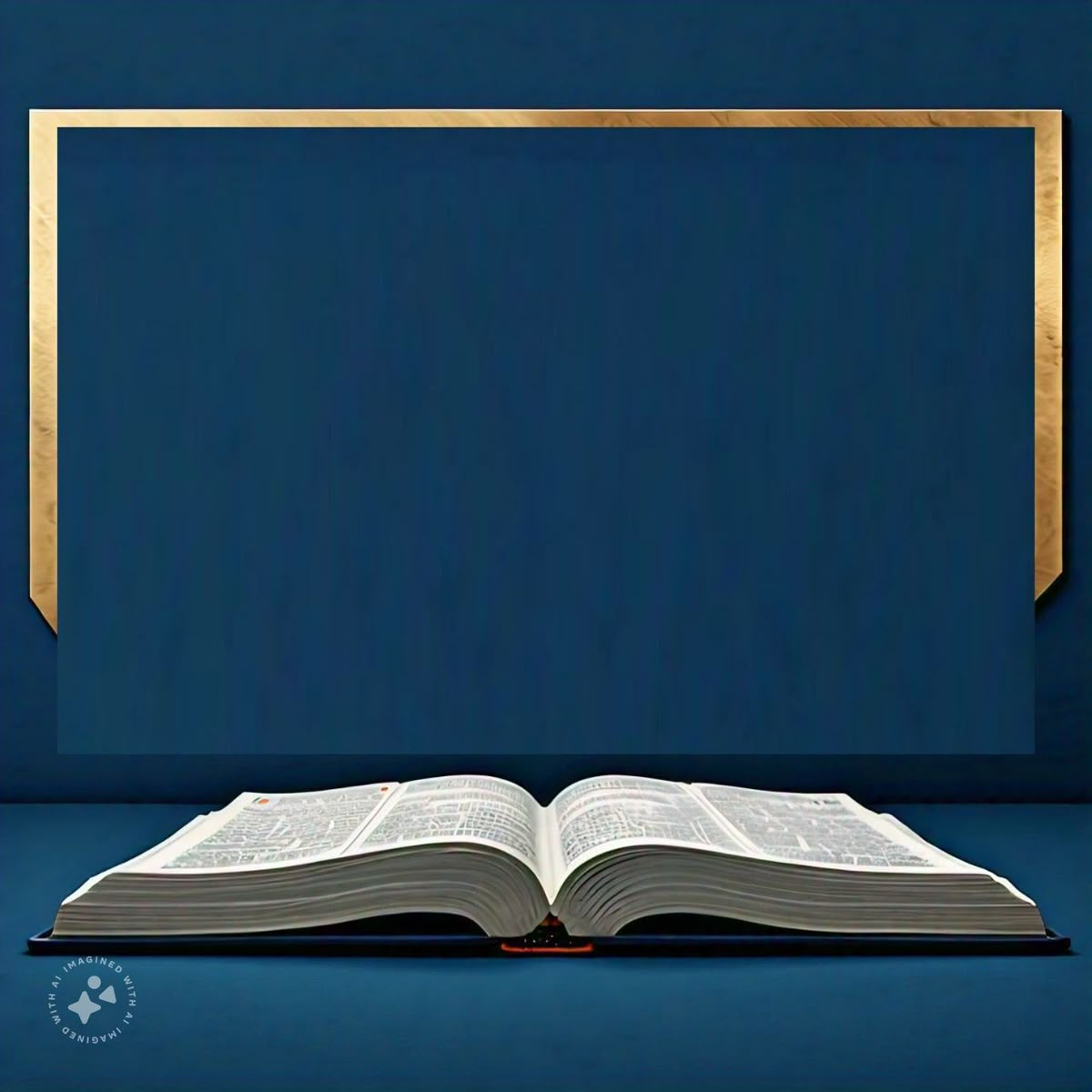 mira el poder del pecado, cuando no envías tu aliento. Riega la tierra en sequía, sana el corazón enfermo, lava las manchas, infunde  calor de vida en el hielo, doma el espíritu indómito, guía al que tuerce el sendero.

Reparte tus siete dones, según la fe de tus siervos; por tu bondad y tu gracia, dale al esfuerzo su mérito; salva al que busca salvarse y danos tu gozo eterno.
¡
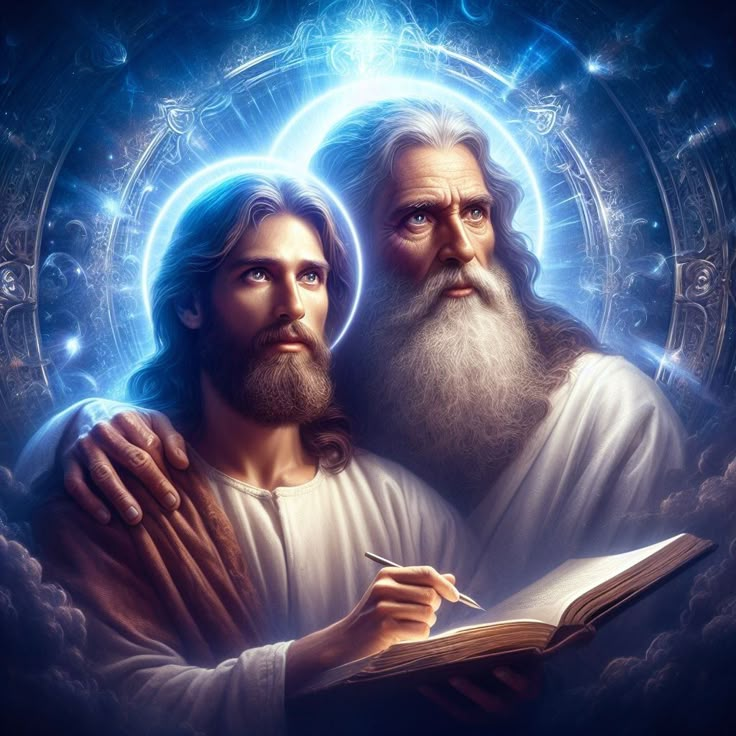 Danos tu gozo eterno.
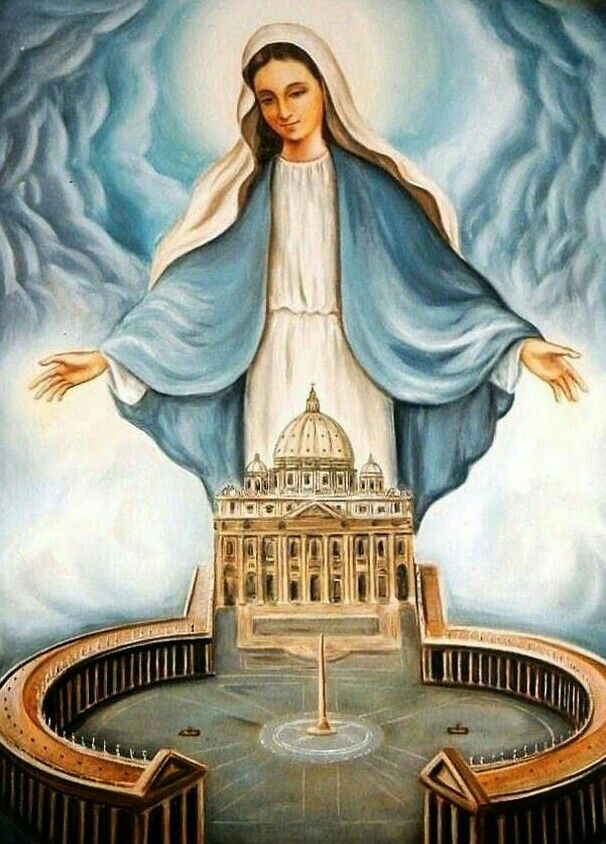 Texto de Lectio Divina:  Padre César Chávez  Alva (Chuno) C.ongregación de la Misión.
 Power Point :  Sor Pilar Caycho Vela  - Hija de la Caridad de San Vicente de Paúl
www.hijasdelacaridadperu.org             www.cm.peru.com.pe